CÍMZÉSMÓDOK
UTASÍTÁSOK STRUKTÚRÁJA
Négycímes utasítások:
	1.  cím:  1. operandus címe
	2. cím:  2. operandus címe
	3. cím:  az eredmény címe
	4. cím:  a következő utasítás címe

Háromcímes utasítások:
	1.  cím:  1. operandus címe
	2. cím:  2. operandus címe
	3. cím:  az eredmény címe

Kétcímes utasítások:
	1.  cím:  1. operandus címe
	2. cím:  2. operandus címe
4.	Egycímes utasítások:
	Az egyik operandus valamelyik regiszterben van, csak a második operandus megadására van szükség.

5.	Nullacímes utasítások:
	regiszteres, verem műveletek
EGYCÍMES UTASÍTÁSOK FELÉPÍTÉSE
DIREKT CÍMZÉS
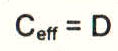 INDIREKT CÍMZÉS
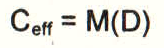 BÁZISRELATÍV CÍMZÉS
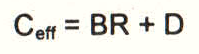 ÖNRELATÍV CÍMZÉS
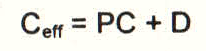 INDEXELT CÍMZÉS
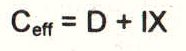 ÖSSZETETT CÍMZÉS
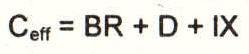 BÁZISRELATÍV INDEXELT CÍMZÉS ELVE
SZEGMENSREGISZTERES CÍMZÉS
SZEGMENSREGISZTERES CÍMZÉS MÓDJA
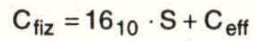